Viestintäsuunnitelma: Vanhusten palvelut 2023
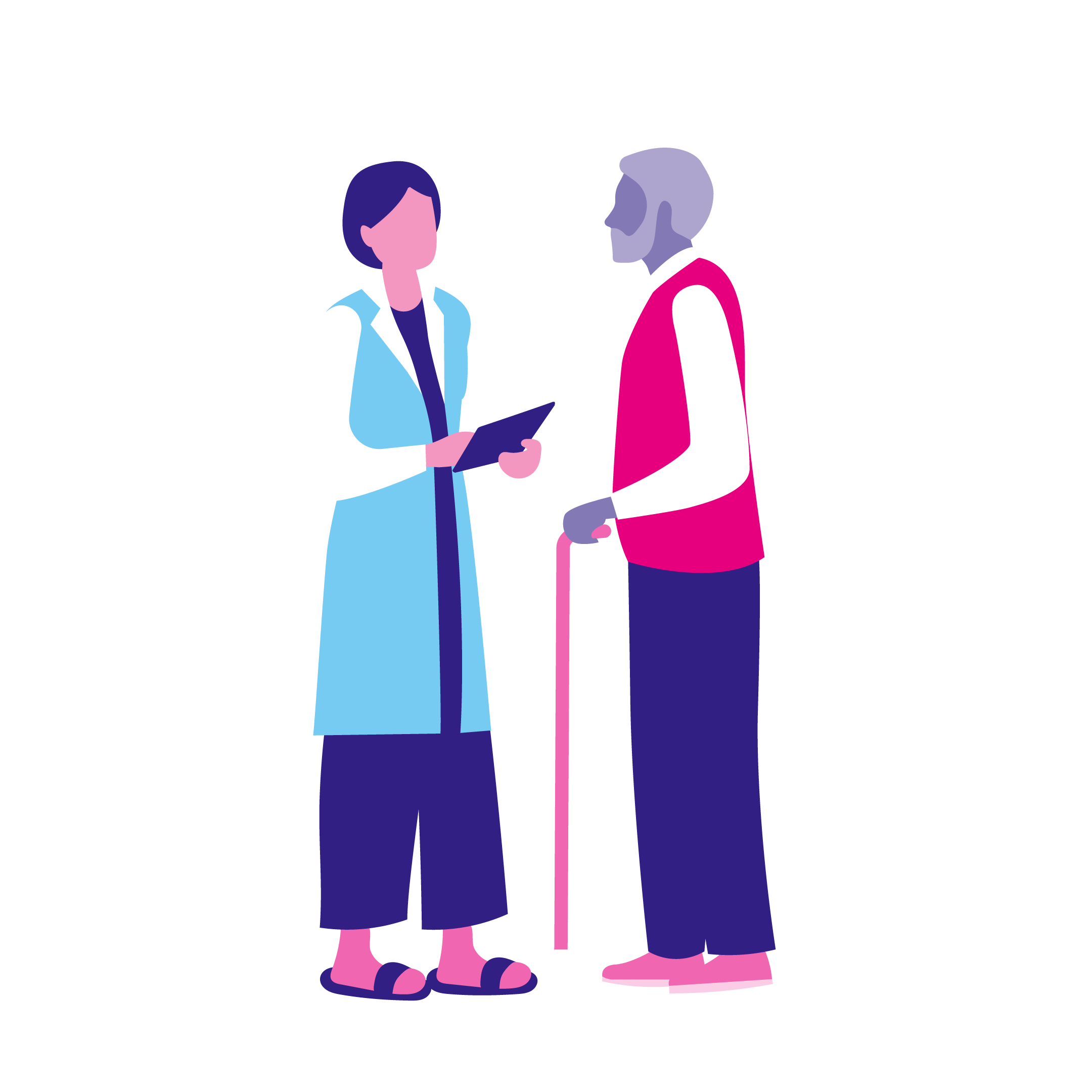 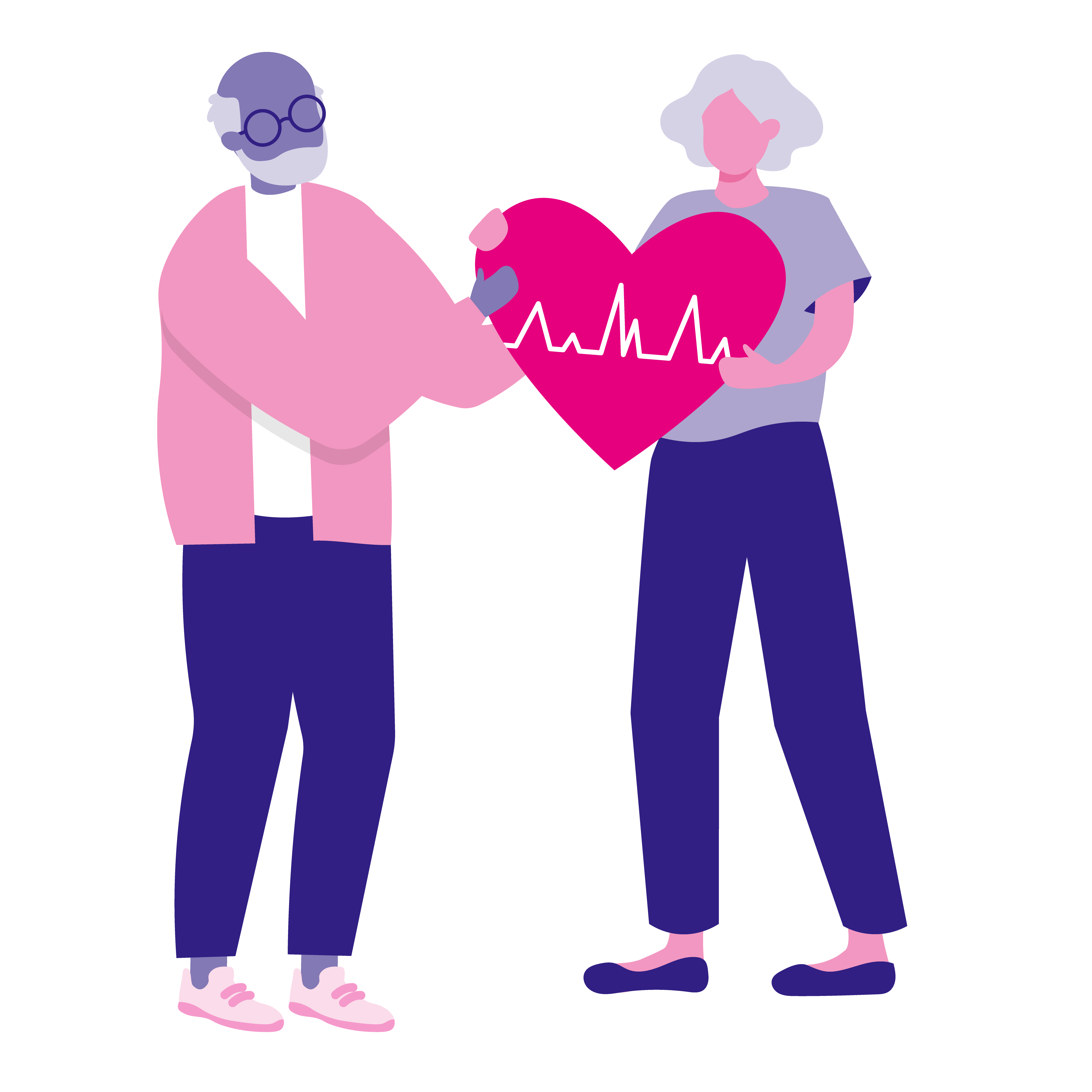 Viestintäsuunnitelman tarkoitus on toimia runkona vuoden 2023 vanhusten palveluiden viestinnän suunnittelulle.

Suunnitelman avulla varmistetaan, että:
viestintä on vaikuttavaa,
viestintä tukee toimialan strategian tärkeimpiä tavoitteita; suunnitelman avulla priorisoidaan, mihin kannattaa keskittyä, ja mitä voidaan jättää pois tai siirtää myöhempään ajankohtaan,
viestintä on proaktiivista eikä pelkästään reaktiivista; viestintää tehdään ennakoiden ja tavoitteiden mukaan, mutta yllättäville tilanteille jätetään myös tilaa.
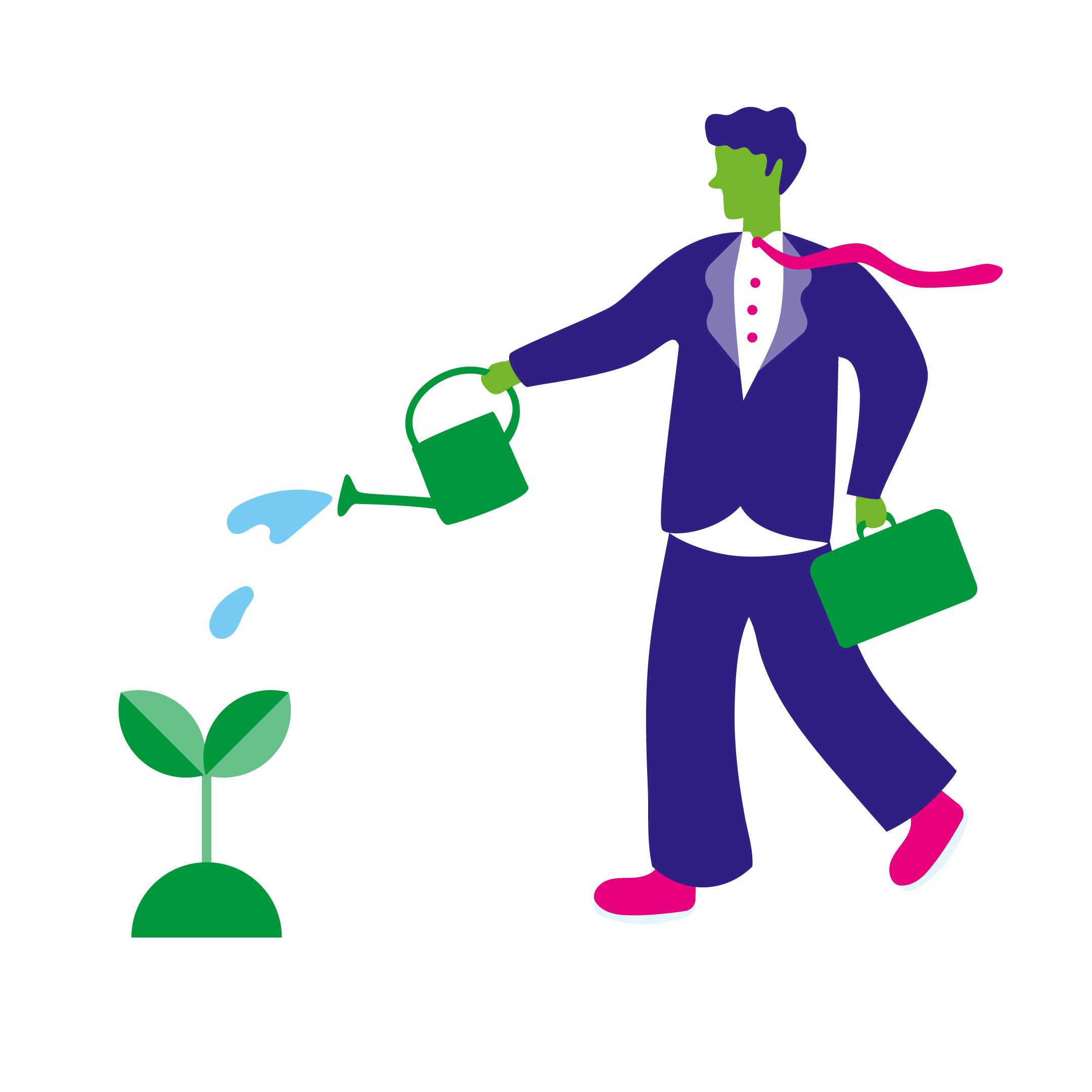 Tavoitteet
Viestinnän pyrkimyksenä on edistää vanhusten palveluiden strategisia tavoitteita.

Viestinnän tavoitteet vuodelle 2023:
Monikanavaisuuden kehittäminen
Viestinnän aktivoiminen ja kehittäminen sisäisesti ja ulkoisesti
Uusista ja jo olemassa olevista palveluista asiakkaille ja työntekijöille aktiivisesti viestiminen
Asiakkaiden ohjeistaminen ja palveluihin ohjaaminen viestinnän keinoin
Työnantajamielikuvan edistäminen
Vanhusten palveluiden verkkosivujen kehittäminen
Hankkeista ja niiden tuloksista viestiminen
Tavoitteiden edistäminen ja toimenpiteet
Ohjaamme asiakkaat oikeiden palvelujen äärelle ja omatoimiseen tiedonhankintaan
Kehitämme verkkosivujen rakenteita, sisältöjä ja löydettävyyttä
Luomme oppaita ja ohjeistuksia omaisille ja ikäihmisille (esim. Ikääntyneiden palveluopas ja verkkosivujen ohjesivut)
Kerromme uusista ja jo olemassa olevista palveluista, tapahtumista ja uutisista monikanavaisesti ja monikielisesti (verkkosivut, some, markkinointi, lehti-ilmoitukset, julisteet ja flyerit)
Teemme julisteita, flyereita ja oppaita yksiköihin ja palveluihin keskeisistä ja tärkeistä aiheista
Lisäämme ymmärrystä toimialan ilmiöistä ja toimialan strategisista tavoitteista ymmärrettävällä kielellä
Kerromme saavutuksistamme ja positiivisista asioista julkisuuteen ja työntekijöillemme
Huomioimme toimialaa koskevat teemapäivät
Tuomme työntekijöiden äänen kuuluviin ja kehitämme työnantajamielikuvaa
Kerromme saavutuksistamme ja positiivisista ilmiöistä somessa ja verkossa
Vahvistamme työpaikkojemme näkyvyyttä markkinoinnin avulla
Uutisoimme aktiivisesti ajankohtaisista asioista työntekijöillemme
Viestinnän ja markkinoinnin aktiivinen seuranta ja mittaaminen
Seuraamme viestinnän onnistumista datan avulla ja teemme tarvittavia korjaavia toimia
Työstettäviä asioita tälle vuodelle
Ikääntyneiden palveluopas
Työntekijätarinat
Vanhusten palveluiden verkkosivujen kehittäminen (ohjeistukset, sisältösivut, sivujen löydettävyys)
Positiivisista asioista uutisoiminen
Sisäisen ja ulkoisen viestinnän aktivoiminen ja kehittäminen
Julisteiden, ohjeiden ja flyereiden tekeminen ja jalkauttaminen yksiköihin

Huom. Kaikkea viestintää tehdään monikanavaisesti ja monikielisesti aina tarpeen mukaan. Lisäksi jaamme aktiivisesti muiden organisaatioiden ja toimijoiden oleellisia ohjeita ja uutisia (THL, HUS, yms.).
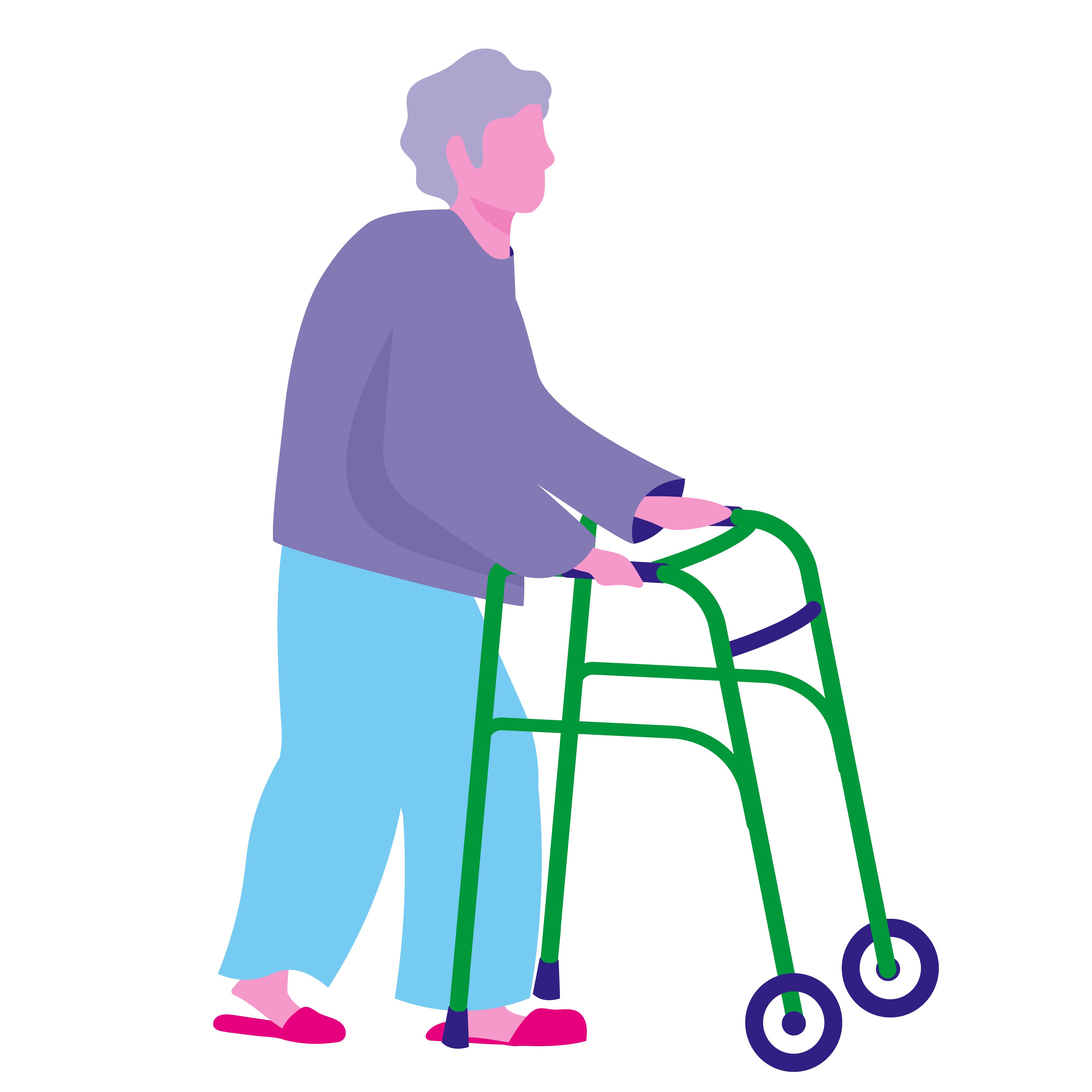 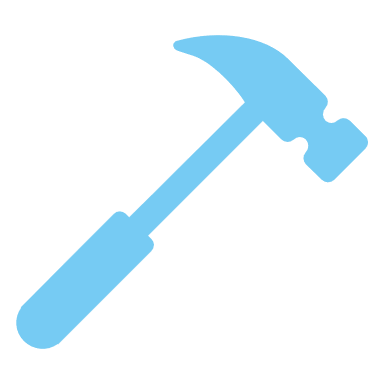 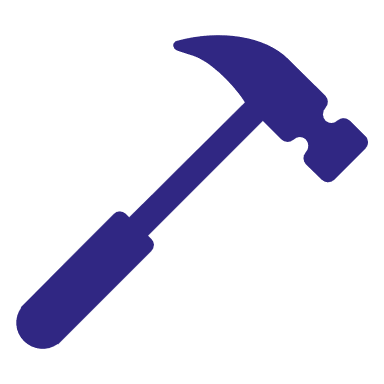 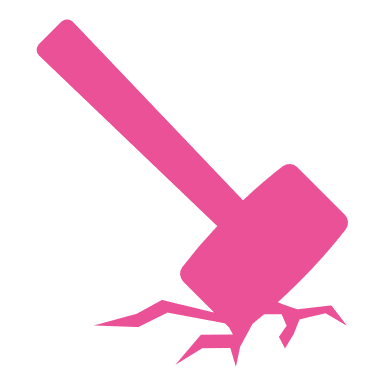 Viestinnän työkalut
Keskeiset sidosryhmät
Tärkeimmät teemapäivät ja tapahtumat